সবাইকে শুভেচ্ছা
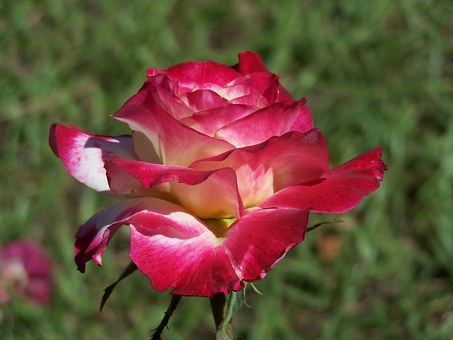 শিক্ষক পরিচিতি
মোঃ শওকত আলী
                                                 সহকারী শিক্ষক
                                           বিষ্ণুপুর সরকারি প্রাথমিক বিদ্যালয়
                                                তারাগঞ্জ, রংপুর।
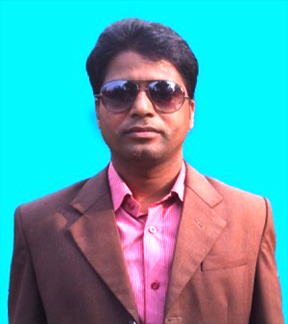 পাঠ পরিচিতি
শ্রেণি : চতুর্থ
বিষয় : বাংলাদেশ ও বিশ্বপরিচয়
সাধারণ পাঠ : সামাজিক পরিবেশের উপর প্রকৃতির প্রভাব 
বিশেষ পাঠ :  মানুষের সৃষ্ট উপাদান …... কাঠ পাই। 
সময় ৪০ মিনিট
তারিখ ৩০/১০/২০১০ খ্রিঃ
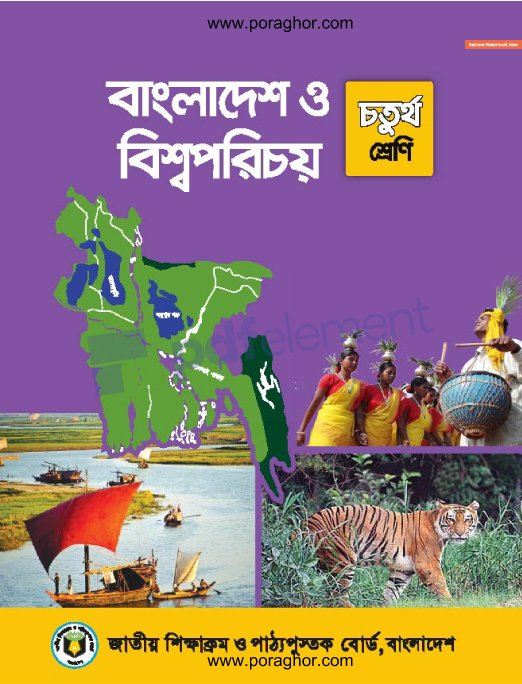 শিখনফল
১.১.১  প্রাকৃতিক ও সামাজিক পরিবেশের উপাদানগুলোর মধ্যে পারস্পরিক সম্পর্ক
           বর্ণনা করতে পারবে। 
১.১.২  মানবজীবনে এই সম্পর্কের প্রভাব ব্যাখ্যা করতে পারবে।
এসো আমরা কিছু ছবি দেখি
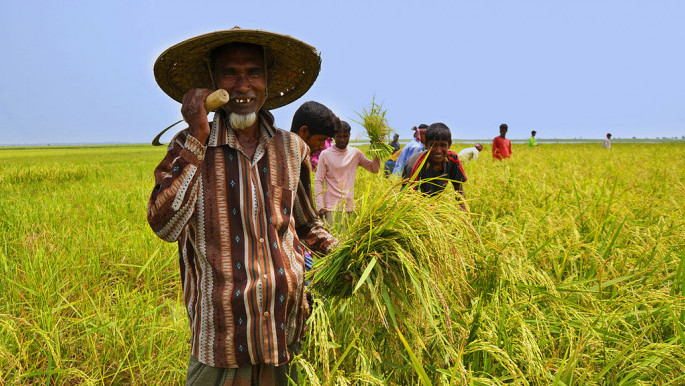 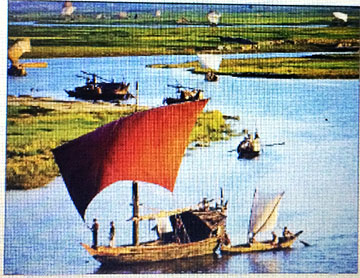 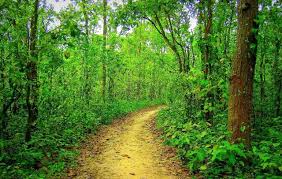 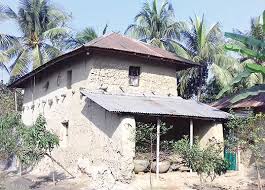 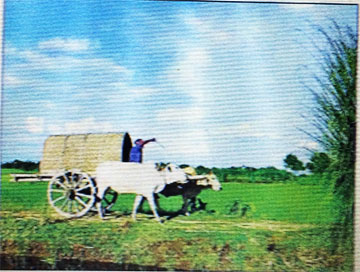 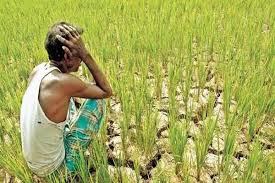 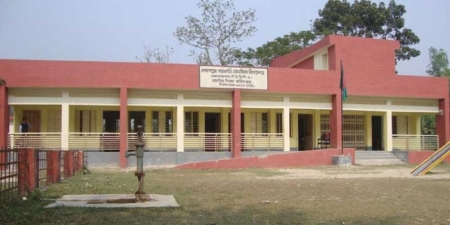 আজকের পাঠ
সামাজিক পরিবেশের উপর প্রকৃতির প্রভাব
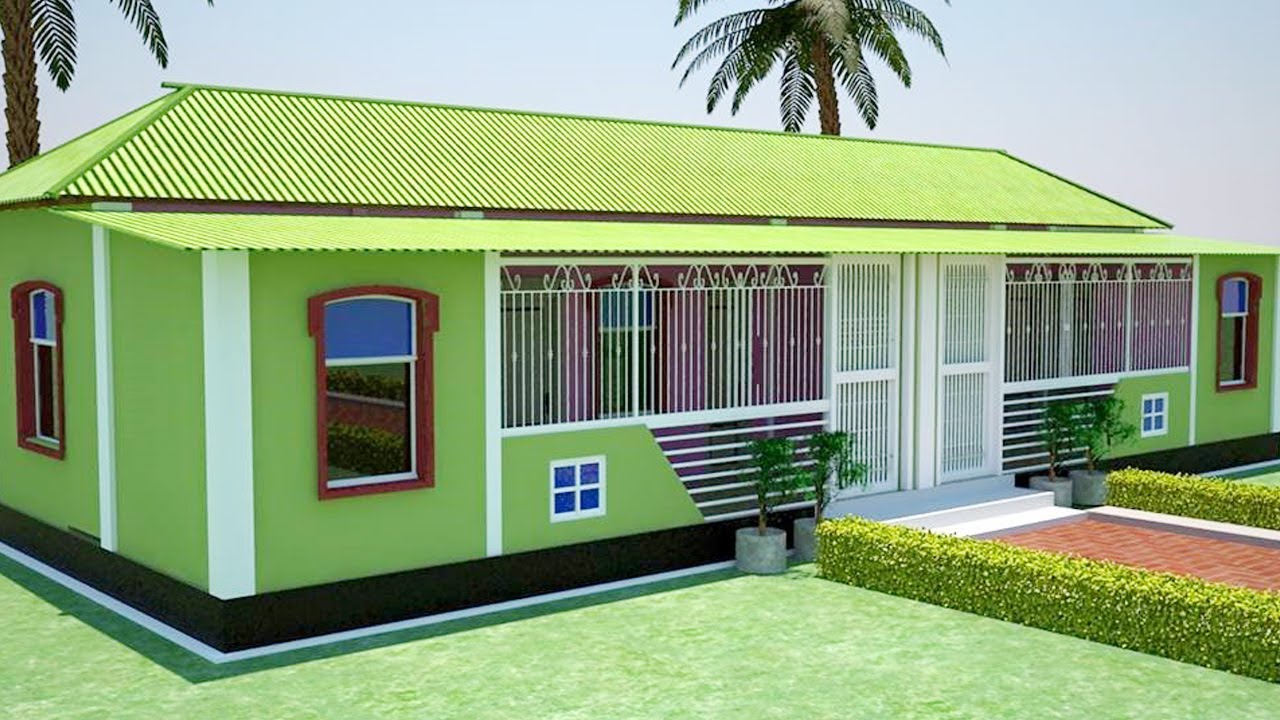 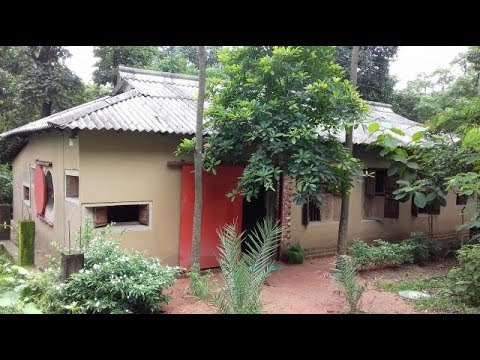 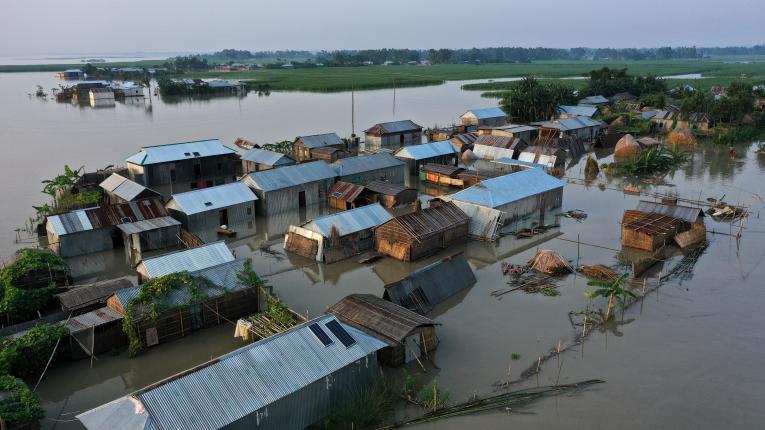 প্রাকৃতিক পরিবেশের কারণে বিভিন্ন অঞ্চলের বাড়ি বিভিন্ন রকম হয়।
বাড়ি
সামাজিক পরিবেশের উপাদান
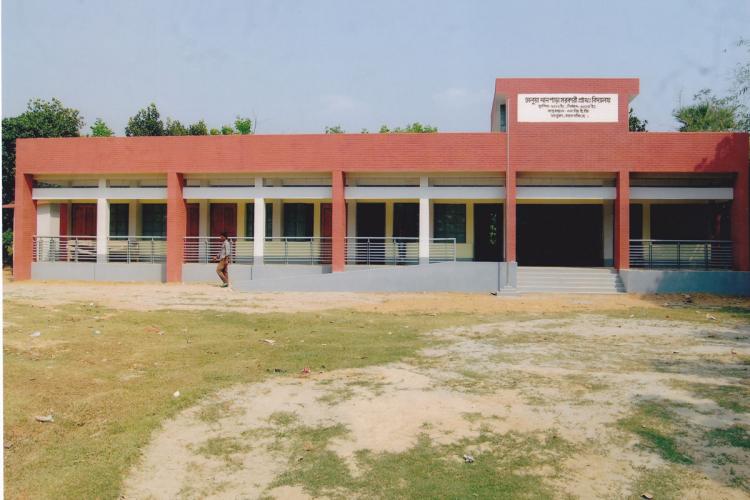 সামাজিক পরিবেশের উপাদান
বিদ্যালয়
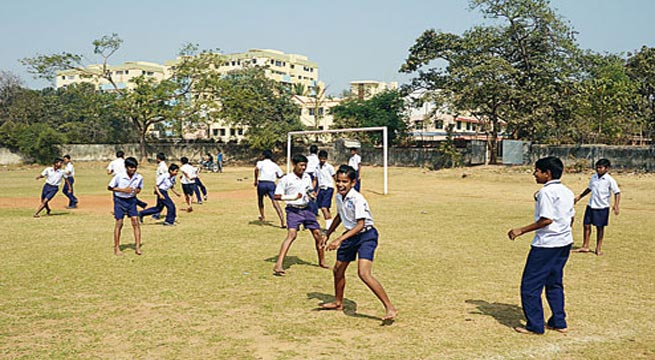 সামাজিক পরিবেশের উপাদান
খেলার মাঠ
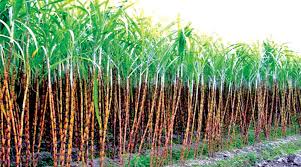 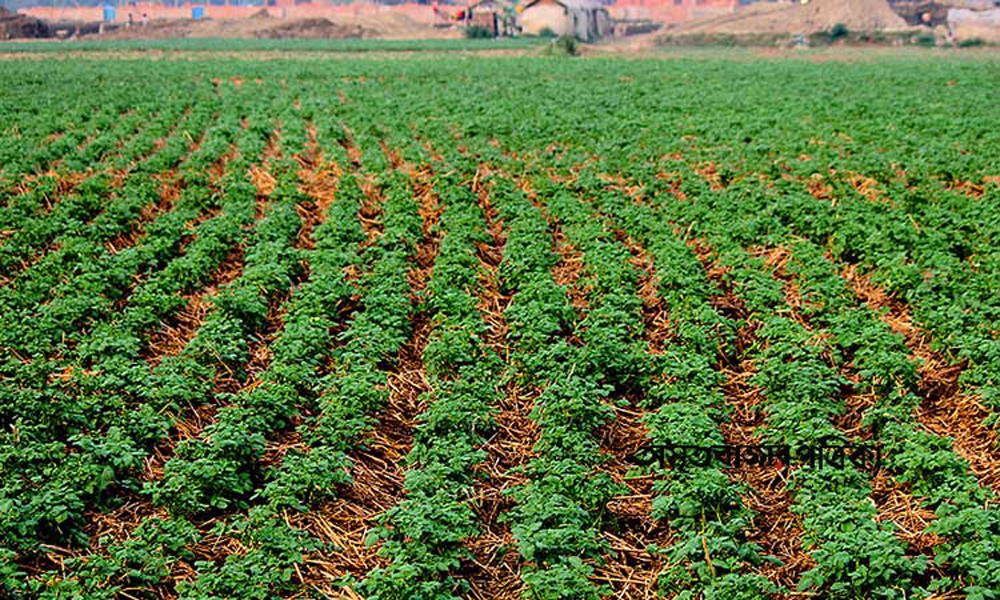 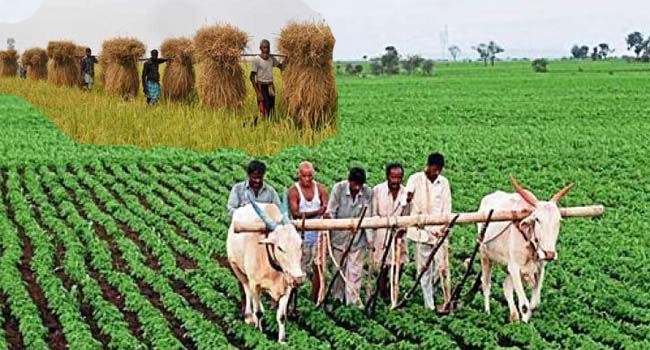 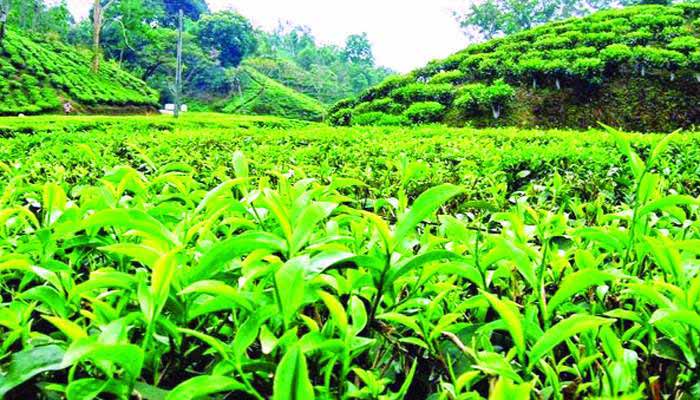 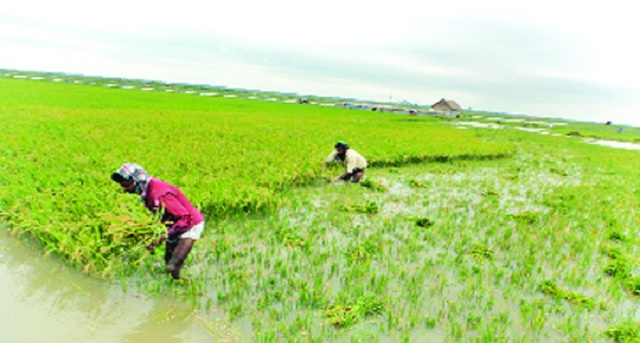 সামাজিক পরিবেশের উপাদান
কৃষি
প্রাকৃতিক পরিবেশের কারণে একক অঞ্চলে একক রকম ফসল উৎপাদিত হয়।
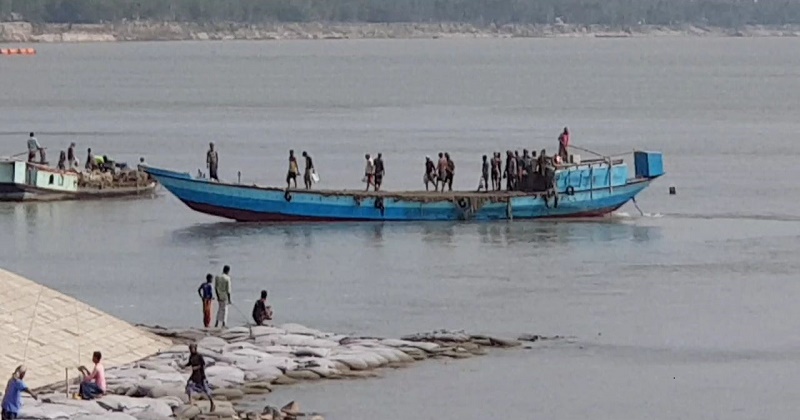 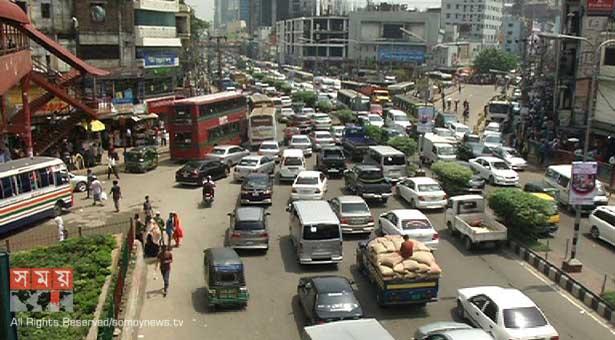 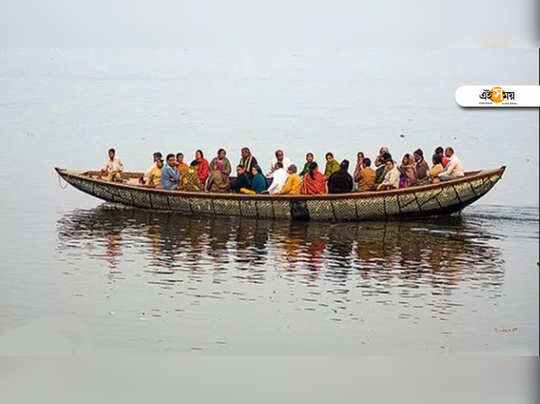 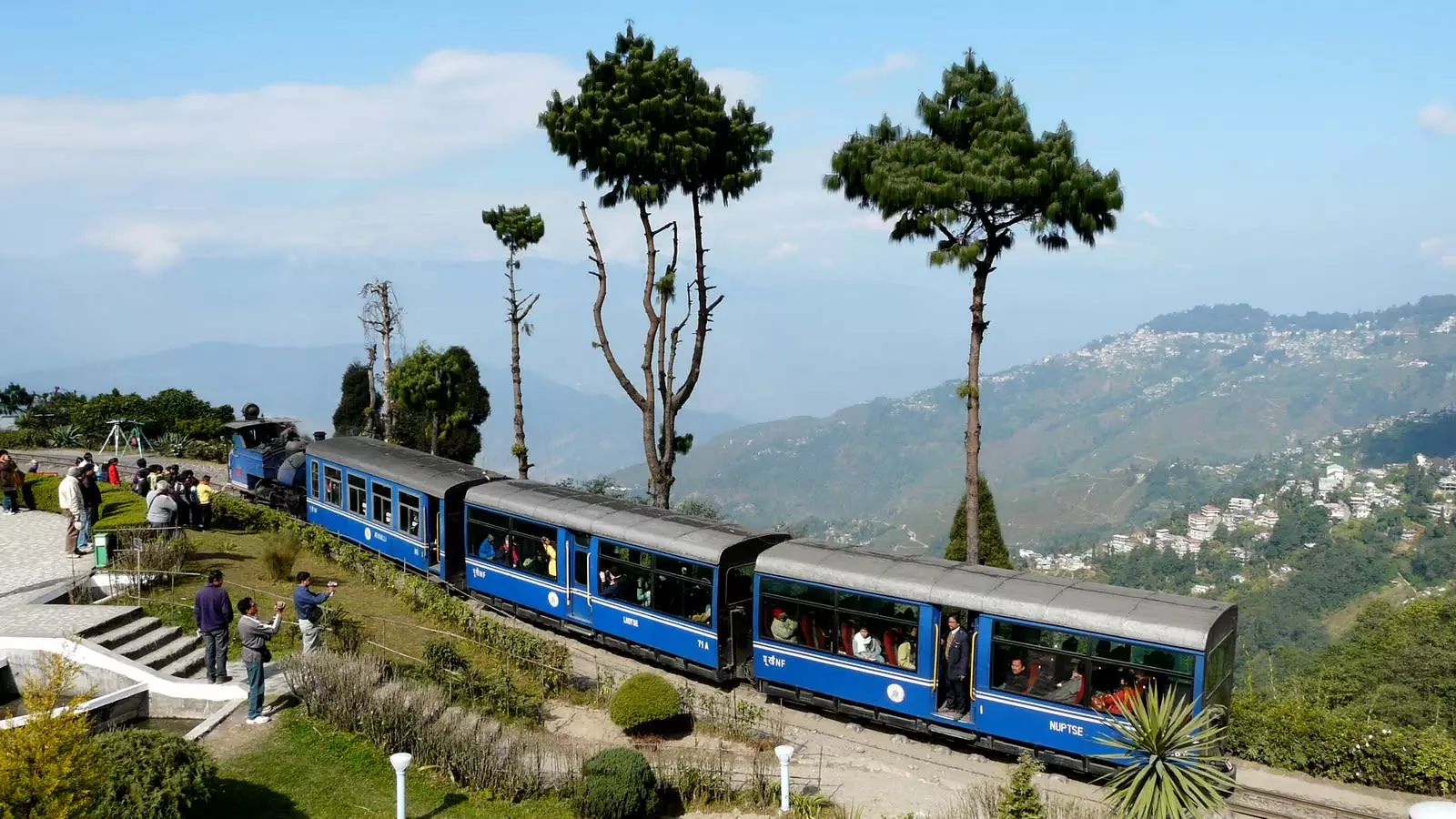 সামাজিক পরিবেশের উপাদান
পরিবহন ব্যবস্থা
যেখানে জলাশয় ও নদ-নদী বেশি সেখানে পরিবহনের প্রধান মাধ্যম নৌকা।
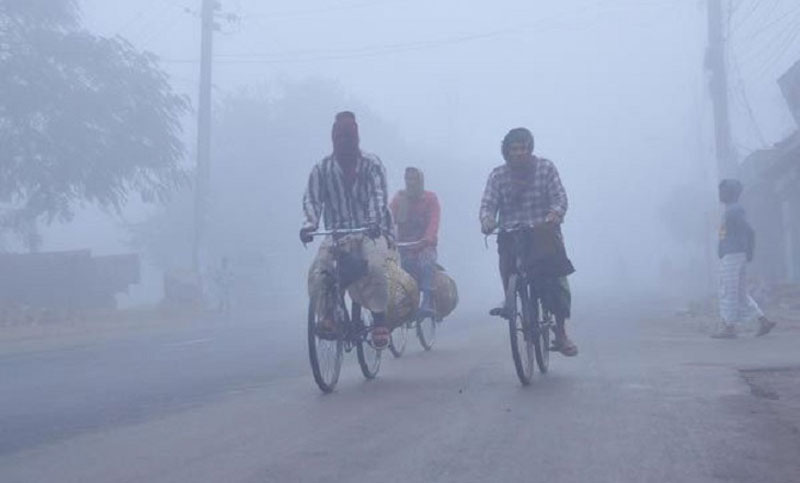 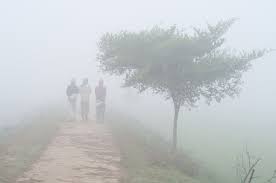 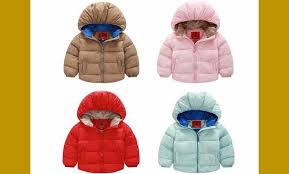 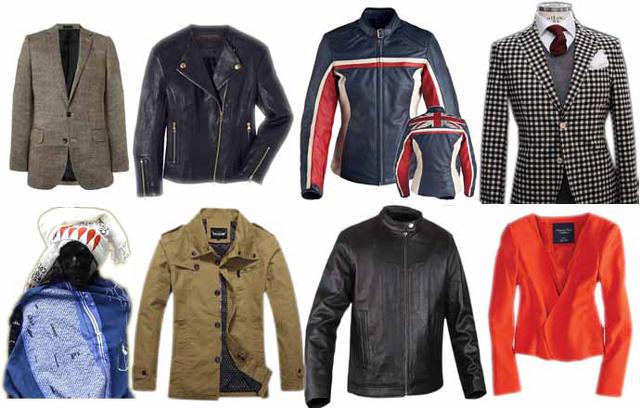 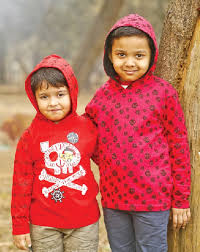 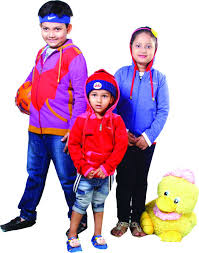 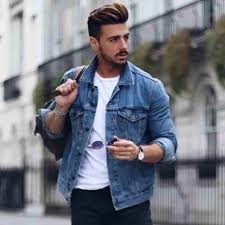 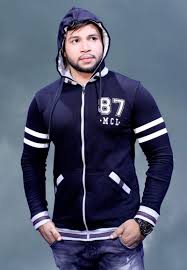 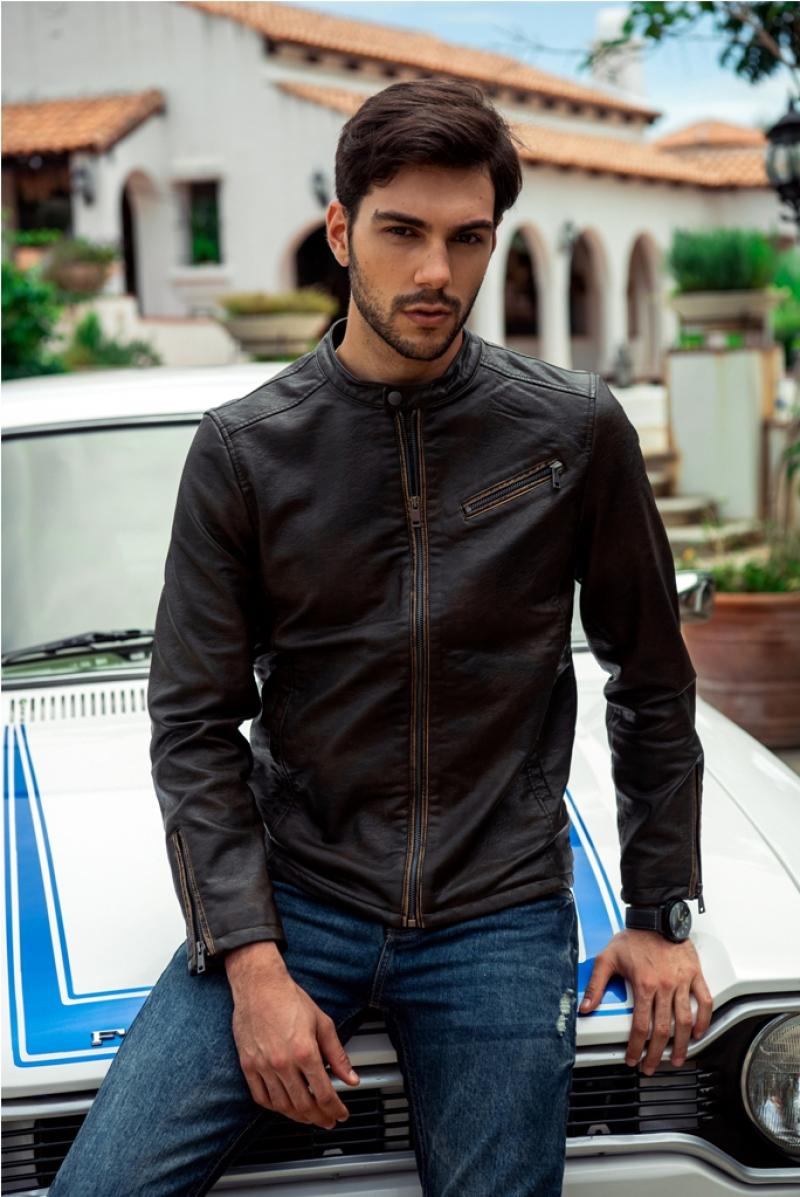 শীত প্রবণ এলাকা
প্রাকৃতিক পরিবেশের উপাদান
শীতের প্রকোপ থেকে রক্ষা পাওয়ার জন্য মোটা জামা কাপড় পরা হয়।
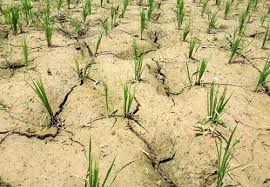 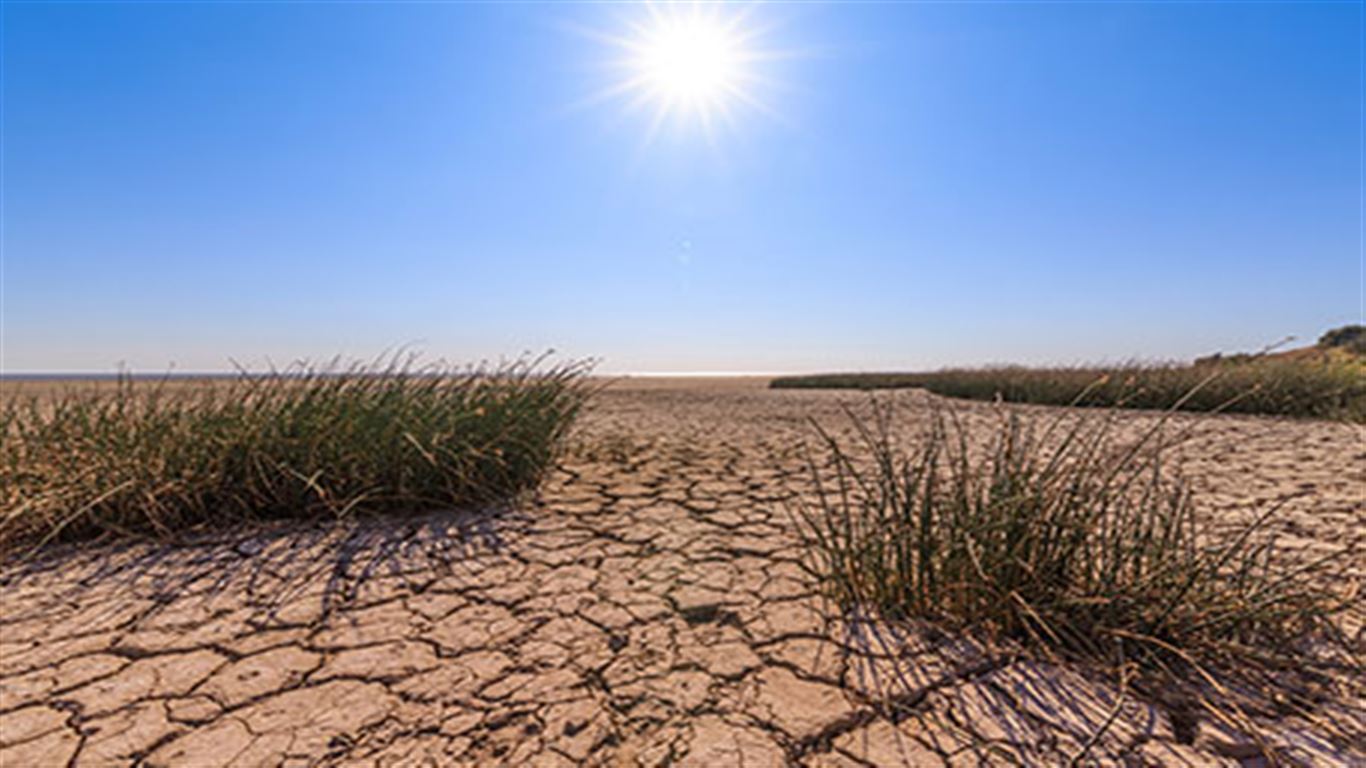 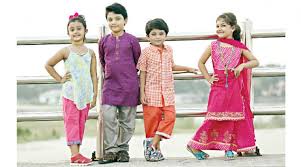 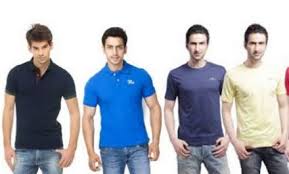 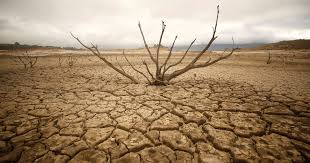 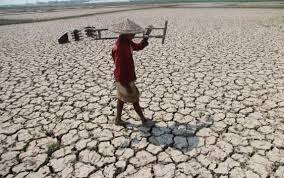 প্রাকৃতিক পরিবেশের উপাদান
খরা প্রবণ এলাকা
এই এলাকায় গরম বেশি এবং মানুষ হালকা জামা কাপড় পরে।
এই এলাকায় গাছ ও ফসল কম জন্মে।
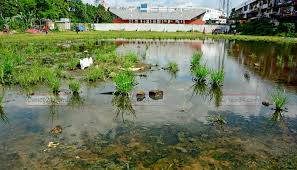 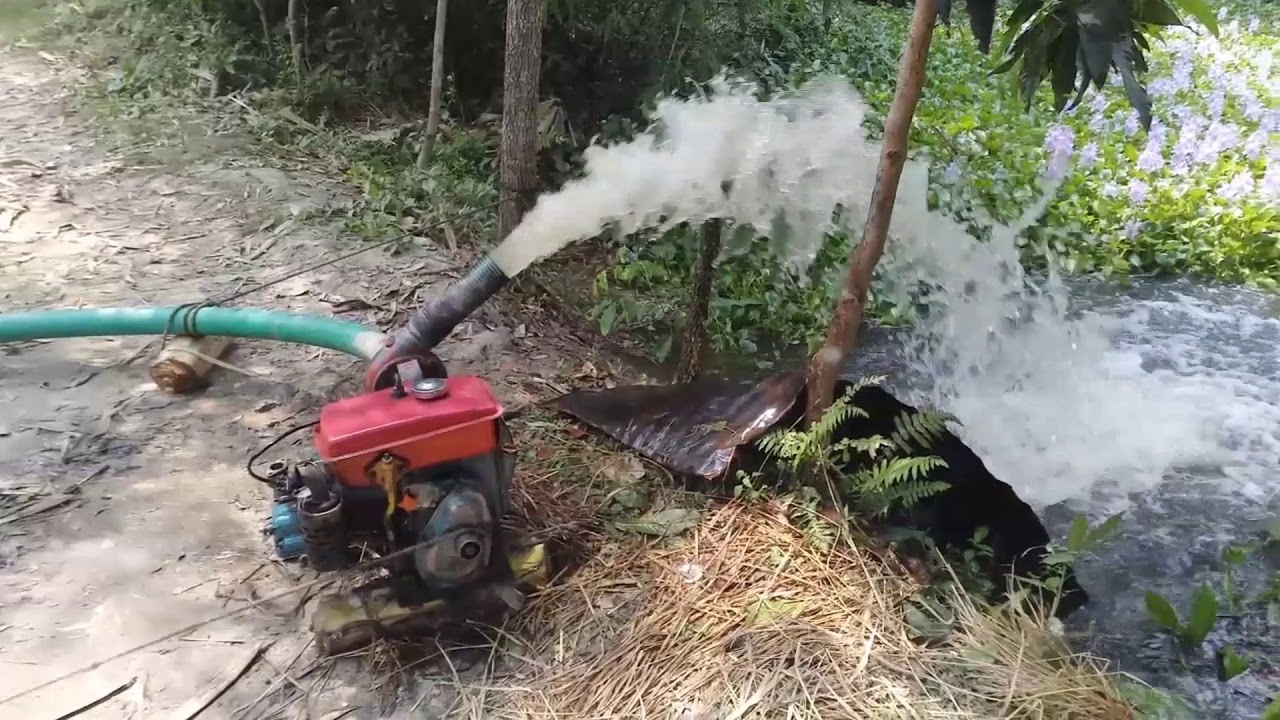 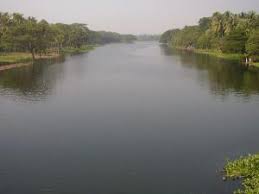 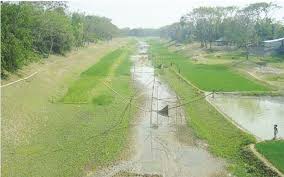 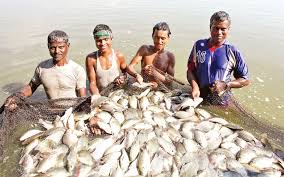 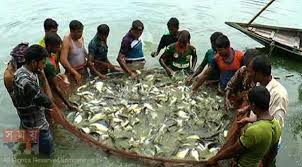 নদ-নদী
প্রাকৃতিক পরিবেশের উপাদান
জলাশয়
কৃষি কাজে সেচের কাজ করা যায়।
এই সব এলাকায় মাছ চাষ বেশি হয়।
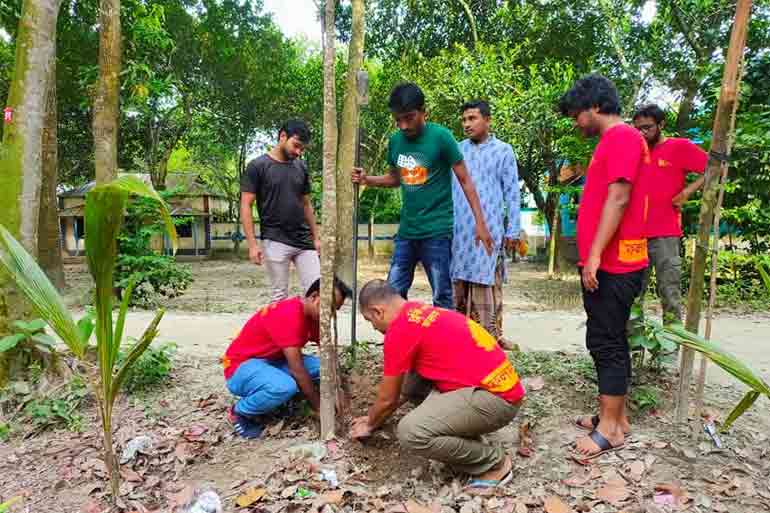 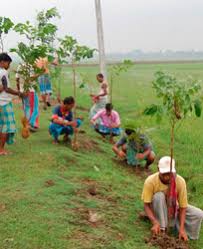 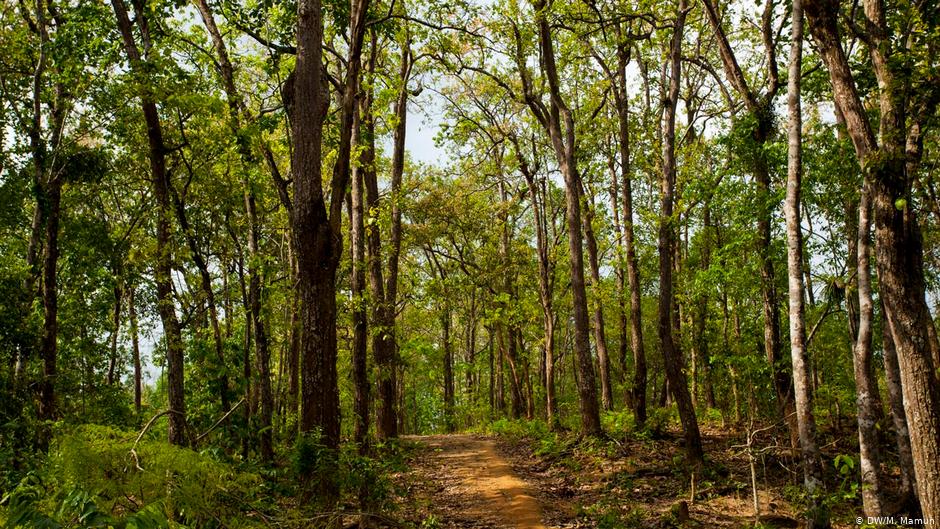 প্রাকৃতিক পরিবেশের উপাদান
গাছপালা
আমাদেরকে বেশি করে গাছ লাগাতে হবে।
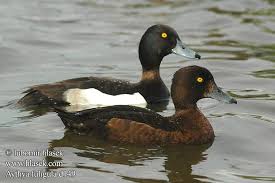 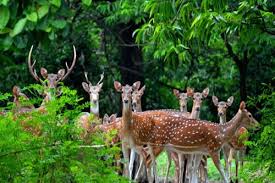 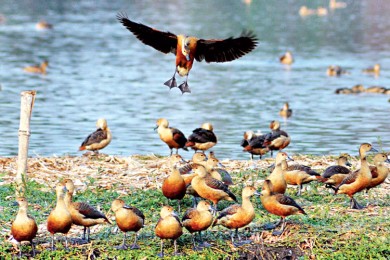 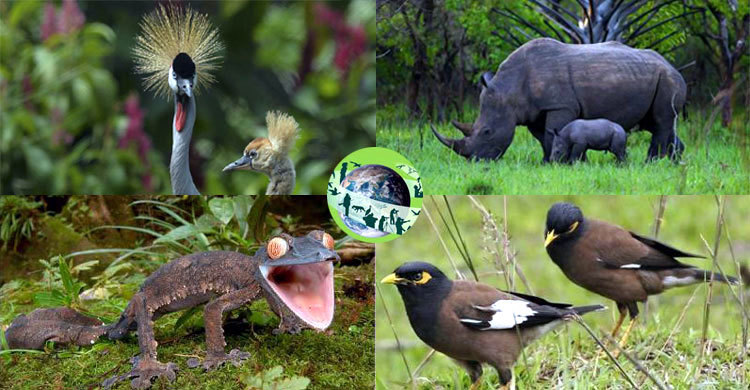 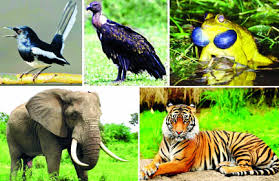 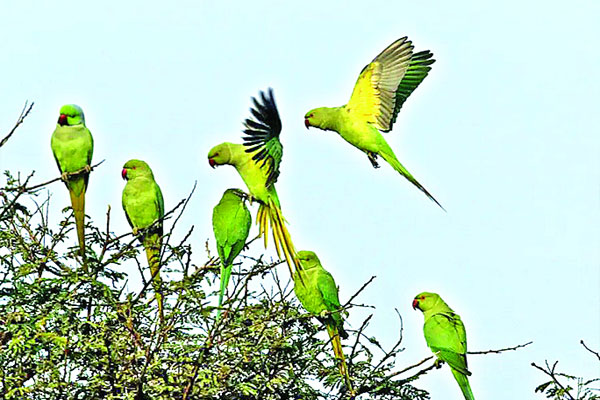 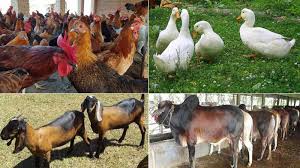 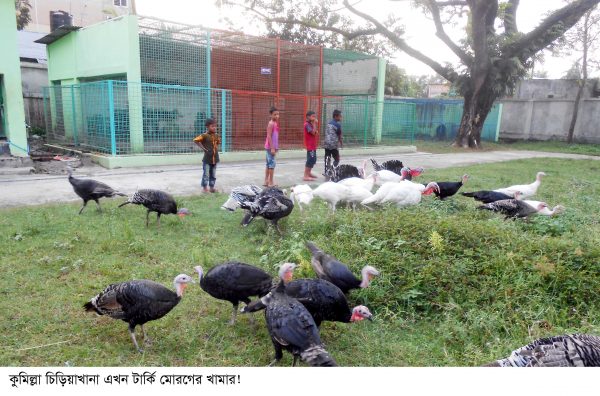 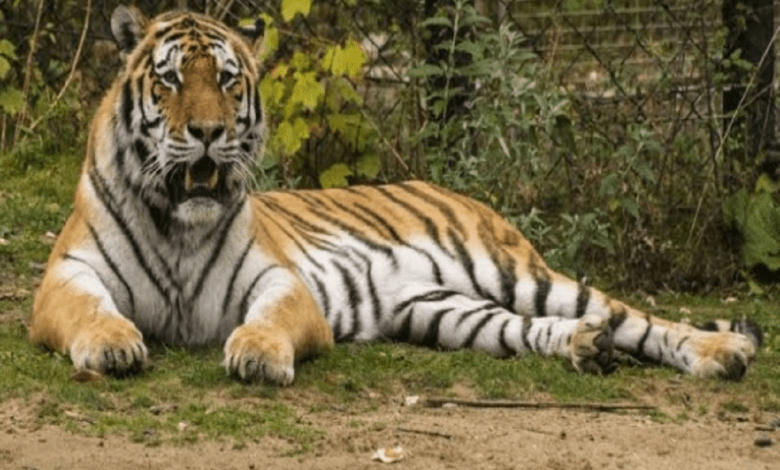 প্রাকৃতিক পরিবেশের উপাদান
পশু-পাখি
প্রাকৃতিক পরিবেশের কারণে বিভিন্ন অঞ্চলে বিভিন্ন রকম পশু-পাখি বসবাস করে।
এসো পাঠ্য বইয়ের সাথে মিলিয়ে দেখি
অধ্যায় :  ১  
পৃষ্ঠা নম্বর :  ৪
প্রিয় শিক্ষার্থীবৃন্দ তোমরা পাঠ্যাংশটুকু ২/৩ বার পড়।
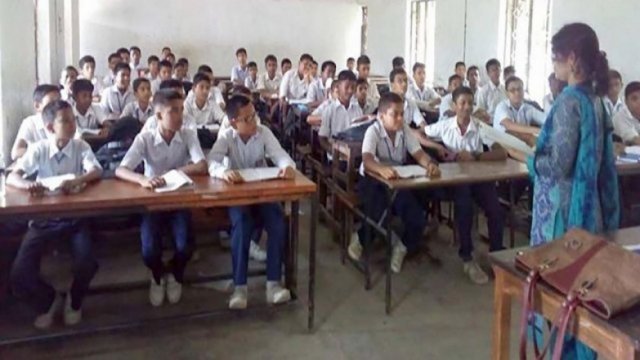 ২
সামাজিক পরিবেশের 
   উপর প্রকৃতির প্রভাব
মানুষের সৃষ্ট উপাদান নিয়ে সামাজিক পরিবেশ গঠিত হয়। যেমন, বাড়ি, 
বিদ্যালয়, খেলার মাঠ ইত্যাদি। একই সাথে সমাজের বিভিন্ন কাজ যেমন,
কৃষি এবং পরিবহন ব্যবস্থাও সামাজিক পরিবেশের অংশ।
আমাদের সামাজিক পরিবেশ প্রাকৃতিক পরিবেশের উপর নির্ভরশীল। কোনো অঞ্চলে  ঠাণ্ডা   বেশি  আবার  কোনো  অঞ্চলে  গরম  বেশি ।  যেখানে শীত বেশি সেখানে  আমরা  শীতের  প্রকোপ  থেকে  রক্ষা  পাওয়ার  জন্য  মোটা  জামা কাপড় পরি ।  এ  সময়ে  আমরা ভিন্ন  ধরনের খাবার খাই। এমনভাবে
ঘর বাড়ি  তৈরি  করি  যেন ঘর  গরম  থাকে । শুষ্ক  এলাকায়  গাছ ও ফসল কম জন্মে। এছাড়া যেসব এলাকায় জলাশয় ও নদ-নদী বেশি, সেসব এলাকায় 
মাছের চাষ বেশি হয় এবং সহজেই সেচের কাজও করা যায়।
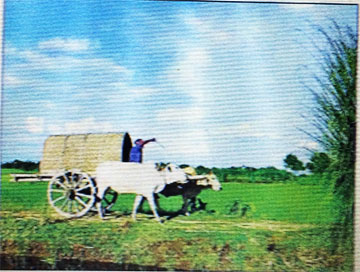 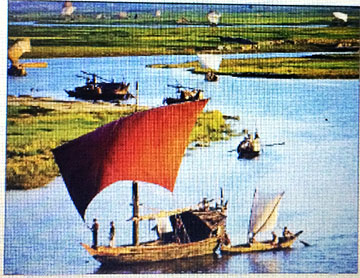 যেখানে জলাশয় ও নদ-নদী বেশি সেখানে পরিবহনের 
     প্রধান মাধ্যম নৌকা
এ ধরনের প্রাকৃতিক পরিবেশে চাষের কাজ হয় বেশি
সামাজিক পরিবেশও প্রকৃতির উপর প্রভাব ফেলে। তাই আমাদের পরিবেশ নিয়ে সচেতন হতে হবে। আমাদের বেশি করে গাছ লাগানো উচিত। প্রচুর গাছপালা থাকলে আবহাওয়া ঠাণ্ডা থাকে এবং বৃষ্টিপাত হয় । বৃষ্টি মাটির জন্য উপকারী ।  গাছ থেকে আমরা বাড়ি ও আসবাবপত্র তৈরির কাঠ পাই।
দলীয় কাজ
নিচের ছকের মতো খাতায় একটি ছক তৈরি করে প্রাকৃতিক পরিবেশ কীভাবে
     আমাদের সামাজিক কাজকে প্রভাবিত করে তার চারটি উদাহরণ লেখ।
মূল্যায়ন
নিচের প্রশ্নগুলোর উত্তর খাতায় লেখ :
(ক) প্রাকৃতিক ও সামাজিক পরিবেশ বলতে কী বোঝ?   

(খ)  আমাদের বেশি করে গাছ লাগানো উচিত কেন? তিনটি বাক্যে লেখ।
  
(গ)  প্রাকৃতিক পরিবেশ কীভাবে সামাজিক পরিবেশকে প্রভাবিত করে 
      তিনটি বাক্যে লেখ।
বাড়ির কাজ
তোমাদের এলাকা পর্যবেক্ষণ করে প্রাকৃতিক পরিবেশের উপর 
    জলবায়ু কীরূপ  প্রভাব ফেলে তা তিনটি বাক্যে লিখে নিয়ে আসবে।

কোন কোন পরিবেশে কোন কোন যানবাহনগুলো উপযুক্ত তা দুটি 
    বাক্যে লিখে নিয়ে আসবে।
সবাইকে ধন্যবাদ
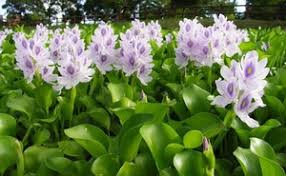 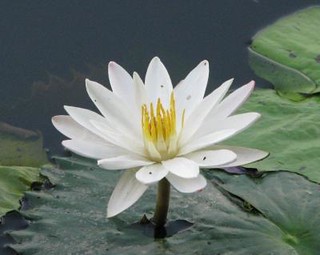